Coordination 
Du
Programme Local
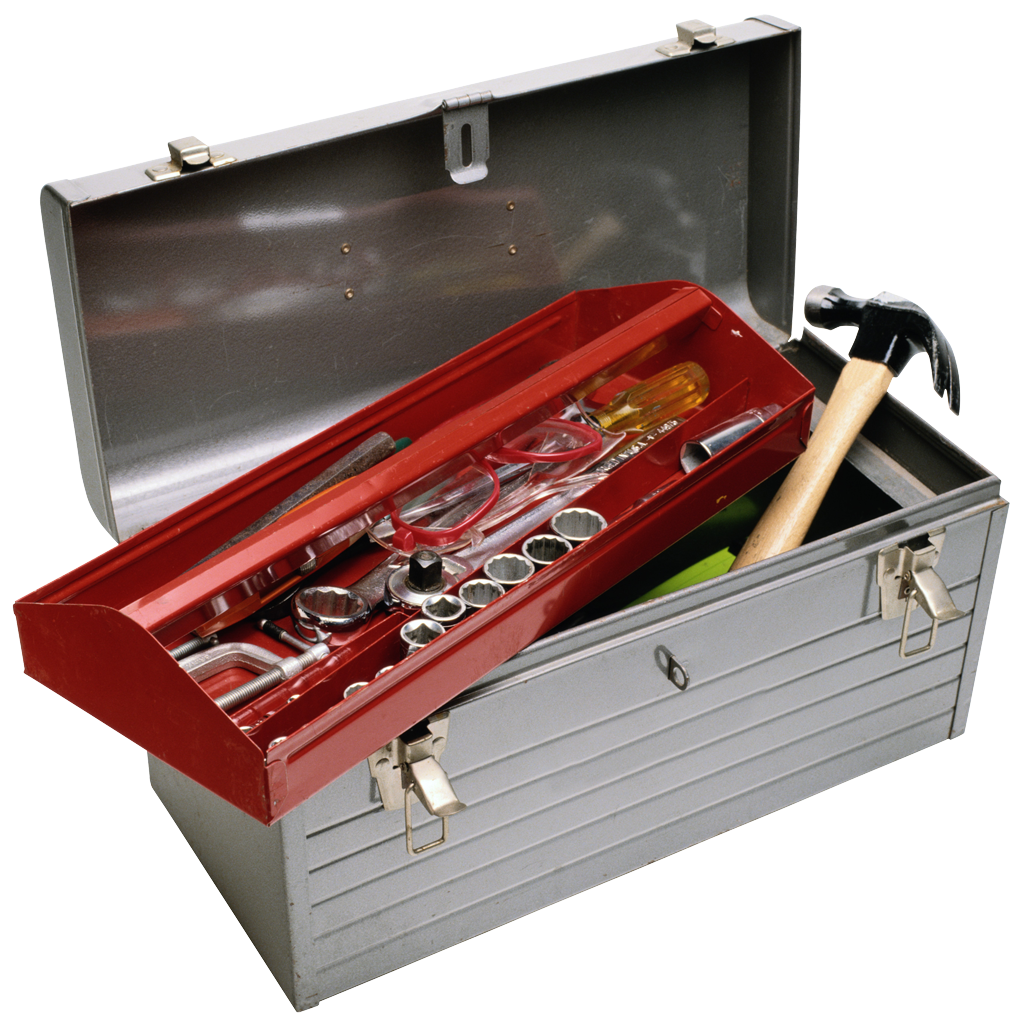 1
Plan
1.Coordination du stage de médecine familiale


2.Coordination des autres stages


3.Coordination des activités académiques
2
1.Coordination du stage en médecine familiale
Principes

Coordination des activités cliniques , gardes et clientèles

Ex de structures de fonctionnement

Ex d’outils de gestion
3
1.Coordination du stage en médecine familialeLes principes
Apprentissage et évaluations par compétence
TRIPLE C
Priorisation de la continuité des soins
Pratique réflexive
Pratiques collaboratives
Divers champs de compétences particulièrement ciblés
Santé des femmes
Santé des enfants et des âgés
Problèmes du système locomoteur
Techniques de chirurgie
Soins en urgence
Médecine hospitalière
Toxico et autres dépendances (prg de 5 ans)
Pertinence de l’exposition
Itération de l’exposition
Enseignement par des médecins de famille est favorisé
4
1.Coordination du stage de médecine familialecoordination des activités cliniques, gardes  et clientèlesréférence: Guide pour l’organisation du stage intégré de médecine familiale juillet 2012
Activités:
Activités de suivi de clientèles (viser 2 à 3 demi-journées semaine en moyenne)
    bureau, domicile, courte /longue durée supervisés par md umf
Activités avec la clientèle de l’UMF
    srv, activités intégrées ciblées avec enseignants UMF
    (exemples: locomoteur, petites chirurgies etc)
Activités en soins de première ligne hors UMF
    supervision par md de famille hors umf
    (exemples: urgence, centre jeunesse etc)
Activités en soins de deuxième ligne
    supervision par spécialistes hors UMF
Les 2 activités soulignées doivent = 50% minimum de toutes les activités du stage UMF
5
1.Coordination du stage de médecine familialecoordination des activités cliniques, gardes  et clientèlesréférence: Guide pour l’organisation du stage intégré de médecine familiale juillet 2012
Gardes (selon politique du département mise à jour en juillet 2012)
communautaires (minimalement 25 % des gardes)
      24/7; soirs et fins de semaine SRV ; domicile, CHSLD, femmes enceintes
hospitalières (peut représenter jusqu’à 75% des gardes)
               UHMF, soins intensifs/coronariens; obstétriques à la salle d’accouchement; quart de travail à 	l’urgence

Mois de nuits  -  2 fois 2 semaines de 4 jours 
Selon les milieux (1X 4sem)
Premiers stages à placer – surveiller vos courriels

Activités administratives (période tampon pour formulaires, téléphones, ajout patients etc)
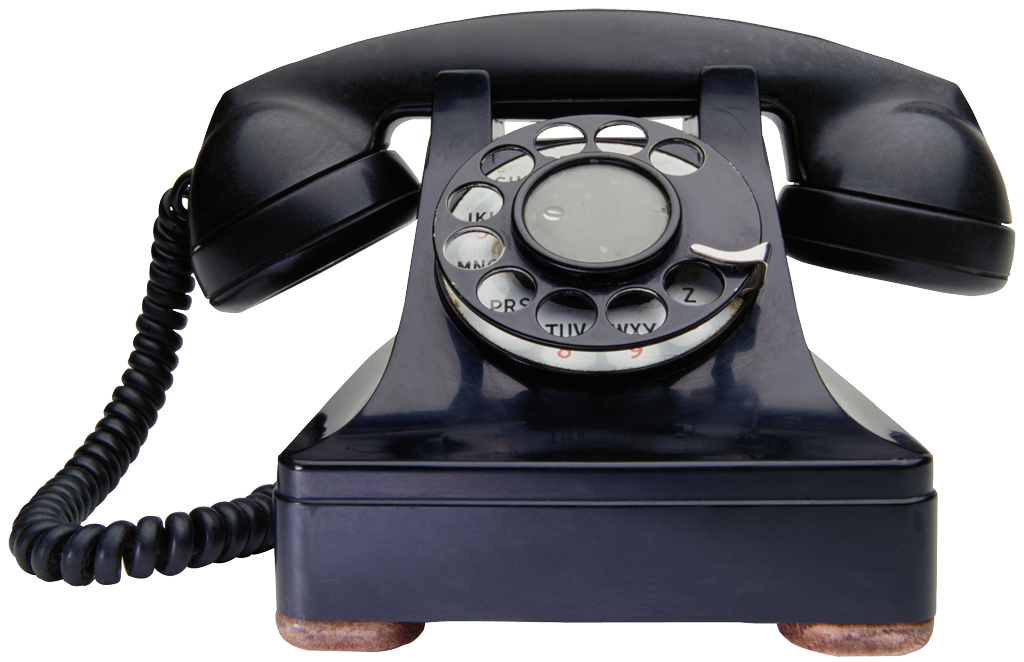 6
1. Coordination du stage de médecine familialecoordination des activités cliniques, gardes  et clientèlesréférence: Guide pour l’organisation du stage intégré de médecine familiale juillet 2012
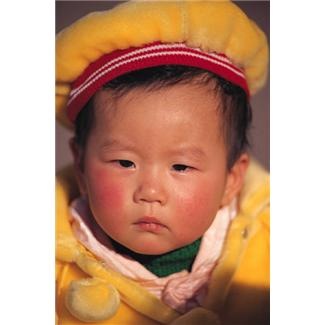 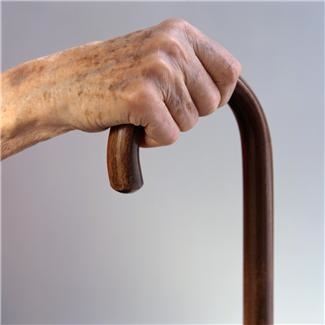 Clientèles:

Tout âge et tout sexe (tendre vers 15% de clientèle UMF en bas de 18 ans)
Répartition des « cas lourds » entre résidents
Femmes enceintes (6 max 8) -  Modulation possible
Patients suivis à domicile (viser 4 à 6)
Note de transfert de patients avant le départ du résident
Souplesse pour ajout de patients de la part du résident
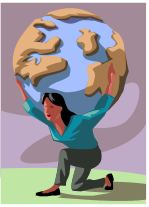 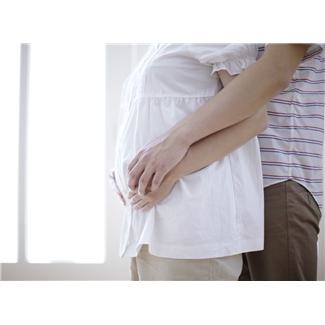 7
1.Coordination du stage en médecine familialeex de structures de fonctionnementBien s’entourer!!
Responsable de l’enseignement formel

Responsables dans l’UMF par compétence ciblée
     (petite chirurgie, enfants, soins aux femmes, locomoteur, domicile, approches collaboratives, SAPA)

Adjointe administrative                                                                
 (horaires, gestion des absences, magasinage de stages, évaluations, communications diverses etc)

Responsable du programme local pour le comité d’urgences pour partie intégrée
8
1.Coordination du stage en médecine familialeex de structures de fonctionnement
Structure semblable à la structure départementale

Comité du programme local avec implication des résidents
       (enseignement formel, quelques responsables compétence, DLP, résidents)

Comité d’évaluation ( local)
 
Comité de gestion local (optionnel)
Assure arrimage du clinico-administratif et du pédagogique

Comité interprofessionnel local
Assure arrimage de la pratique collaborative et du pédagogique
9
1. Coordination du stage en médecine familiale ex outils de coordination
Horaires  
Les garder d’un agrément à l’autre

Tableau cumulatif des activités incluant les horaires d’enseignement formels

Profil des clientèles des résidents

Calendrier des tâches prévisibles et événements récurrents
10
1. Coordination du stage en médecine familiale ex outils de coordination:  construire un horaire
HIÉRARCHISATION (manuelle ou programmée)en fonction des  priorités (absences valides, journées académiques, bureau prime sur activités intégrées…)

Les must (50%  des activités en suivi de clientèles umf et avec la clientèle umf  ainsi qu’une moyenne de 2-3 activités de suivi de clientèles par semaine)

Les should (les autres activités ciblées par le programme)

Ajustement en fonction des absences etc selon les priorités

Le sur mesure (ex: mesures d’appoint)
13
Coordination du stage en médecine familiale ex outils de coordination
Horaires 

Tableau cumulatif des activités

Profil des clientèles des résidents

Calendrier des tâches prévisibles et événements récurrents
14
15
Coordination du stage en médecine familiale ex outils de coordination
Horaires (manuellement versus programmé informatiquement partiellement)
Résidents en stage de médecine familiale
Résidents en bureau de continuité (qsem bureau/domicile)
Ratio 1 superviseur pour 3 (gros max de 4) résidents / externes/ IPS au total

Tableau cumulatif des activités

Profil des clientèles des résidents

Calendrier des tâches prévisibles et événements récurrents
16
Coordination du stage en médecine familiale ex outils de coordination
Profil des clientèles des résidents:

Âge et sexe

Patients vulnérables selon RAMQ

Patients lourds selon critères UMF répartis équitablement
17
1. Coordination du stage en médecine familiale ex outils de coordination
Horaires

Tableau cumulatif des activités

Profil des clientèles des résidents

Calendrier des tâches prévisibles et événements récurrents : autre présentation
18
2.Coordination des autres stages
Principes

Stages

Ex de structures de fonctionnement

Ex d’ outils de gestion
19
2.Coordination des autres stagesprincipes
Respect du programme du département


Milieu hospitalier affilié pour stage obligatoire sauf si problème majeur discuté avec responsable du stage et avec accord de notre direction du programme ou s’il n’y a plus de place
     

Stage à option: milieu selon le choix du résident
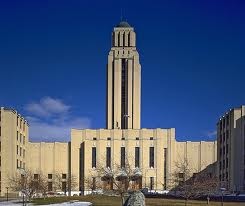 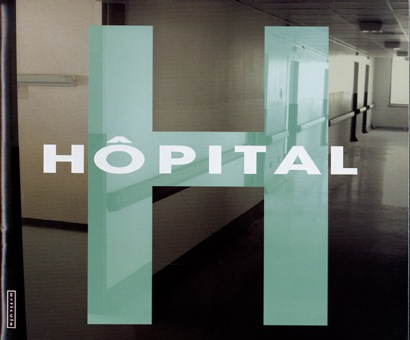 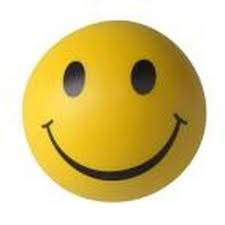 20
2. Coordination des autres stagesstages
Stages obligatoires autres que medfam:
-  1 hospitalisation/clinique externes pédiatriques
1 urgence pédiatrique
1 soins coronariens ou soins intensifs coronariens
1 obstétriques
2 urgences adultes (+1 intégré) versus 1 urgence adulte (+2 intégrés)
3 options (max de 1 en milieu non agréé)
 (si non agréé: formulaire spécial à compléter minimalement 3 mois avant)
1 personnes âgées (bloc pour certains, intégré pour les autres)  
1 soins palliatifs (bloc ou intégré)
2 régions éloignées (pour umf urbaines)
2 hospit adulte en médecine familiale (intégré)
1 mois de garde
21
2. Coordination des autres stagesex de structures pour assurer qualité de la formation du programme local
Comité de programme local avec représentants clés des stages dans l’hôpital d’appartenance

versus

Rencontres 1-2 fois par année avec les représentants clés 
Suivis des problématiques
Suivis des évaluations de la faculté
Politiques du comité de programme départemental les affectant
22
2. Coordination des autres stagesex outils de coordination
Tableau annuel de répartition des stages :
23
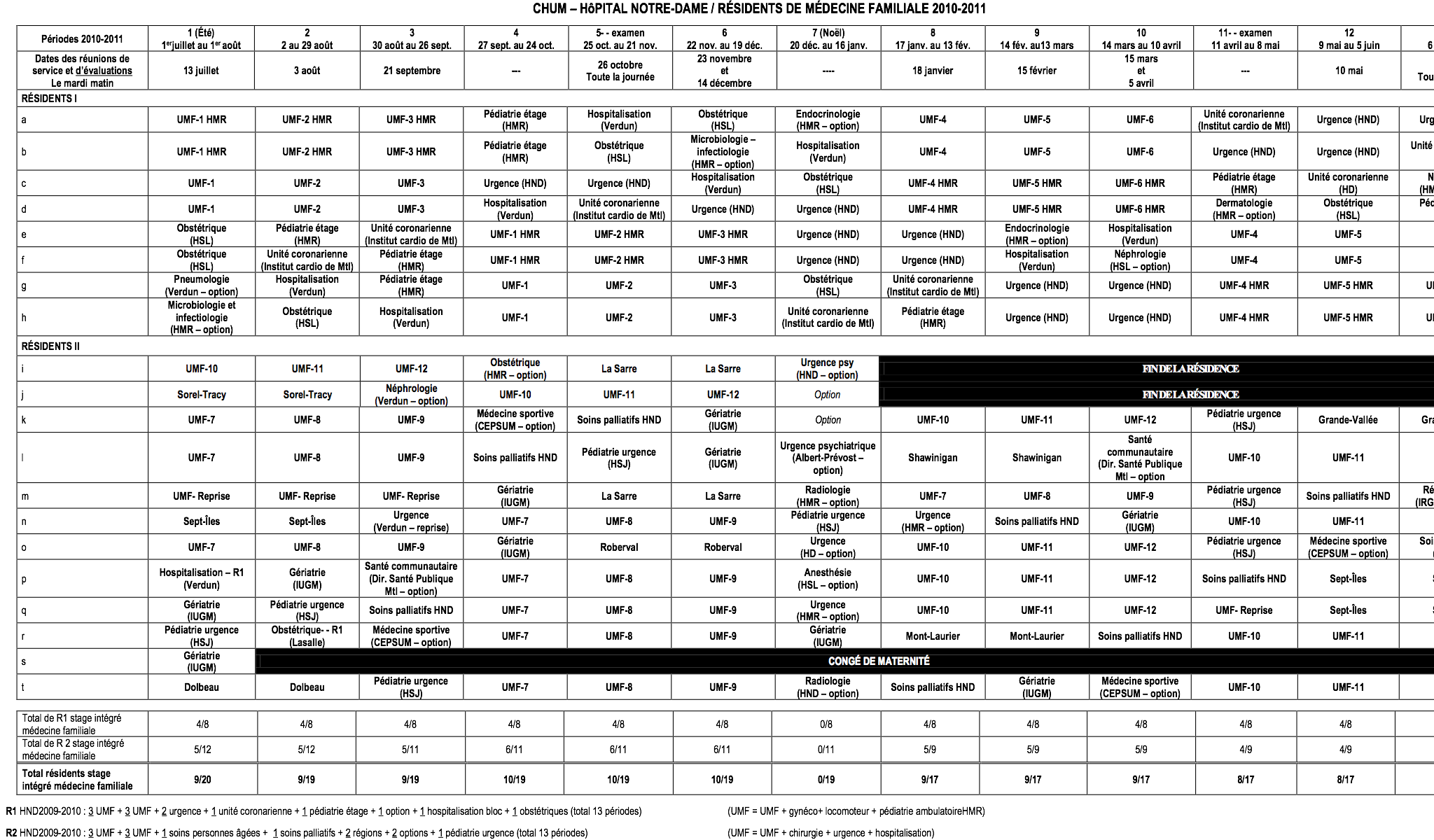 24
3. Coordination des activités académiques
Enseignement formel
Activités centralisées vs décentralisées
Responsable local dans chaque UMF

Activités d’érudition

Activités de recherche
25
Coordination des activités académiquesenseignement formel
Activités centralisées *:
En grand groupe et visio:
Journées académiques (3 par  année de résidence)
En petits  groupes mélangés(provenant de toutes les UMFs)
Formation ALSO R1
Formation NRP R1
En UMF « couplées » possiblement (avec tandem)
ateliers d’éthique (compte parmi les journées académiques) R1 R2
Avec résidents de spécialités
Journée de formation en pédagogie (une par année de résidence)
Formation ACLS R1
Cours en soins aigus durant l’été R1 ( 8 à 9 AM en visio ou sur place)
Tous les résidents: journée d’érudition et de la recherche
27
3. Coordination des activités académiquesenseignement formel
Activités décentralisées (faites dans chaque UMF)

75% sujets obligatoires prédéterminés par comité enseignement formel départemental (donnés via PABP entre autres)
25% sujets locaux selon choix de l’UMF
Pratiques locales d’examen biannuelles
28
3. Coordination des activités académiquesactivités d’érudition
Club de lecture (modules de Laval versus via agent de recherche)

Travail académique
R1: projet PERLES 
question clinique et revue de littérature
Remise d’un document écrit
Présentation à la journée de recherche et d ’érudition 
R1: RSeCA à la place du projet PERLES
R2: projet d’évaluation de l’acte médical
Présentation locale
Rapport écrit
29
3. Coordination des activités académiquesactivités de recherche
Selon le profil du résident

Programme avancé Clinicien Érudit
30